Defining Financial Management
“The subset of management that focuses on generating financial information that can be used to improve decision making”

  —Finkler et al. 2013
Financial Management Components
Accounting
Forecasting
Revenue administration
Debt management
Cash management
Internal controls
Auditing
Risk management
Procurement
Personnel and benefits
Accounting
Budget provides financial plan, accounting maintains financial integrity
Fund accounting in nonprofit sector
Unrestricted
Temporarily Restricted
Permanently Restricted
Four activities
Transacting
Manipulating
Storing
Reporting
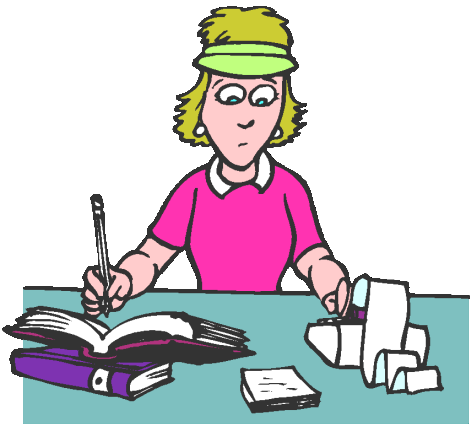 Forecasting
In-year vs. future
Revenue and expenditure
Actual vs. projected
Seasonal variances
Results in budget amendment
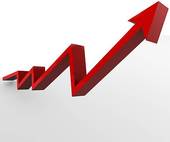 Revenue Administration
Fundraising/Development
Act of generating revenue commitments
Collection
Following up on revenue commitmentsto gain cash at hand
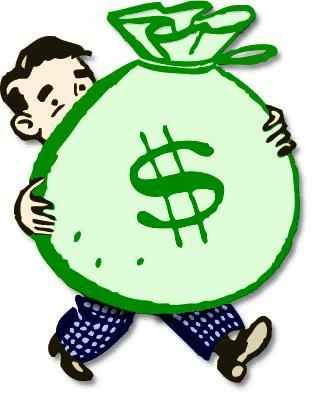 Debt Management
Nonprofits issue debt to deal with:
Cash shortage (short-term)
Equipment purchases/leasing (mid-term)
Capital improvements (long-term)
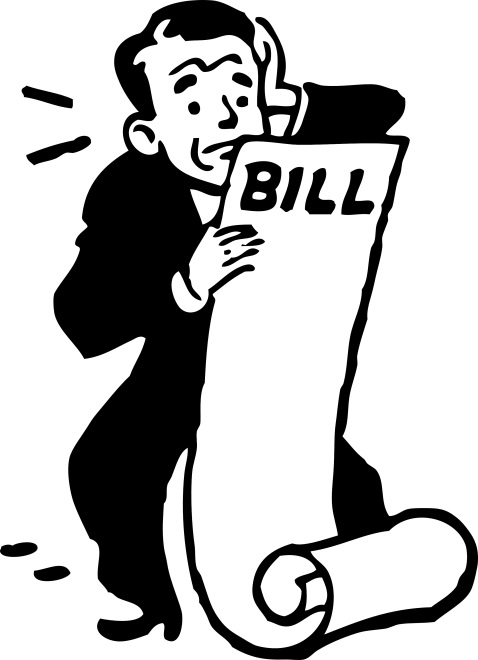 Cash Management
Collecting revenue early
Pay bills in timely fashion
Maximize investment income
Avoid debt costs
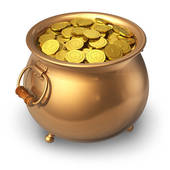 Internal Controls
Higher degree of transparency necessary due to contributed funds
Formal written rules concerning the handling of resources
Cash
Materials
System of accounting checks and balances
Can cause excessive red tape; hindering operational effectiveness
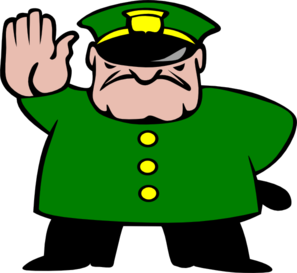 Financial Audit
Annual Audit
External review by auditors
Compliance with Generally Accepted Accounting Practices
Compliance with external/internal financial policies and procedures
Accurate account and fund balances
Determine if appropriate financial internal controls exist
Outcome
Qualified opinion
Unqualified opinion
Adverse opinion
Management Letter
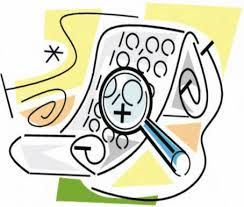 Risk Management
Dealing with situations with potential for significant losses and liabilities
Methods to pay for potential risks:
Self-financing
Pooling
Insuring
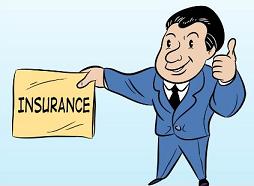 Procurement
Process of purchasing products and services for use by organization
Specifications
Advertisement
Selection
Implementation
Evaluation

Encumbrances and purchase orders
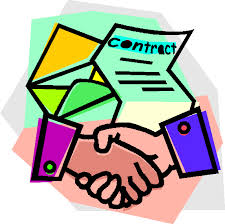 [Speaker Notes: Request for purchase of goods or services is approved and forwarded to vendor, in form of purchase order]
Personnel and Benefits
Largest expenditure category
Position register
Listing of all authorized positions
Approval to add or transfer positions comes from Human Resources and Budget/Finance staff
Payroll
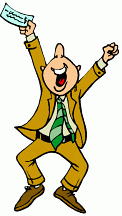